Supplemental Figure 2
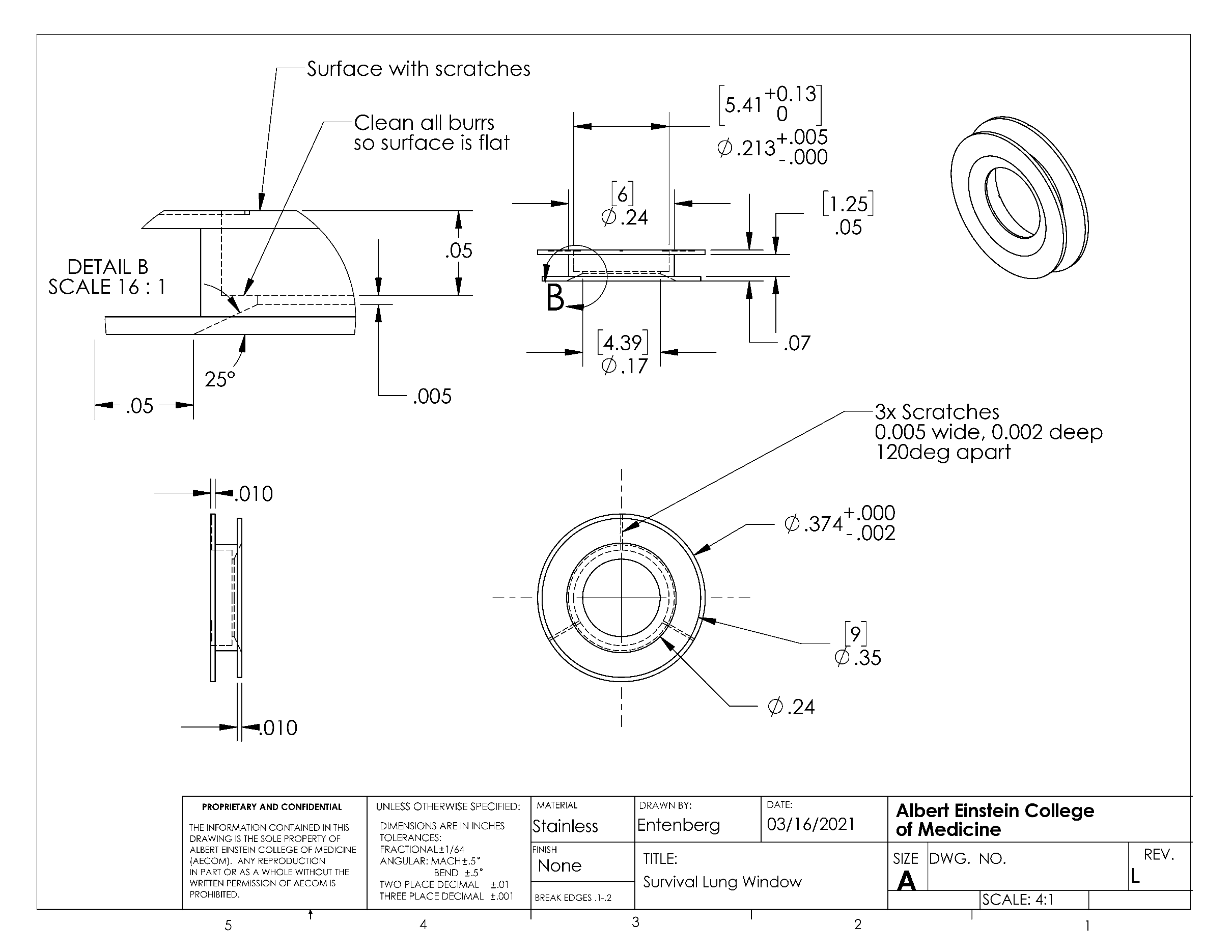